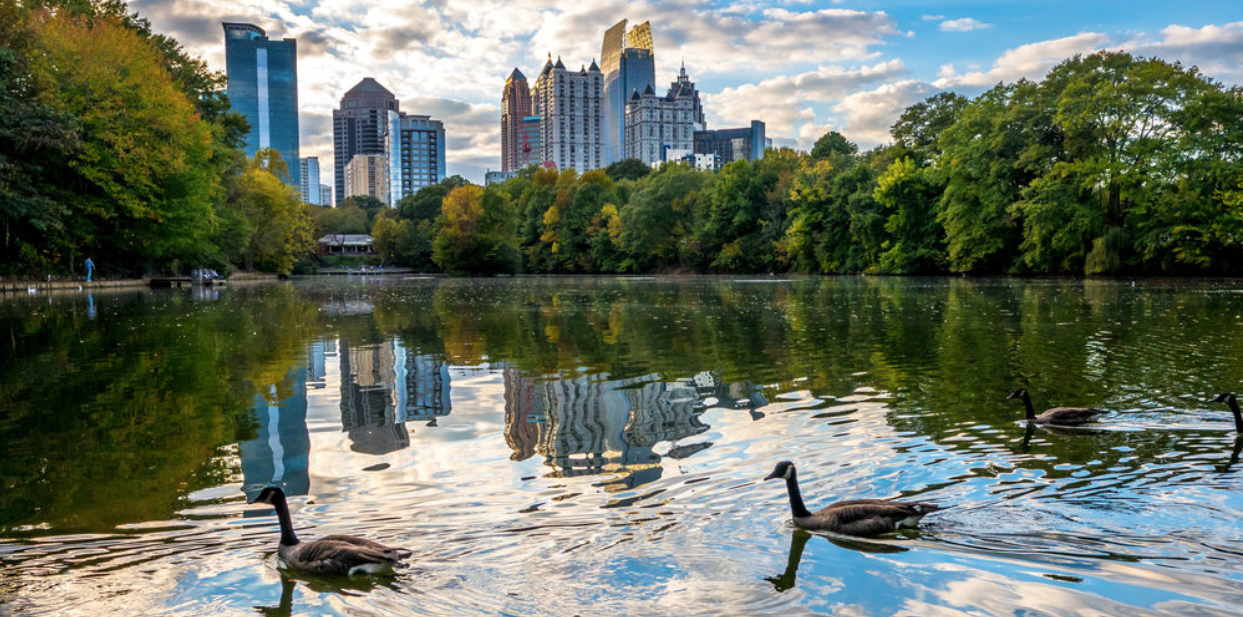 Differential Co-Expression Analyses of Pathways
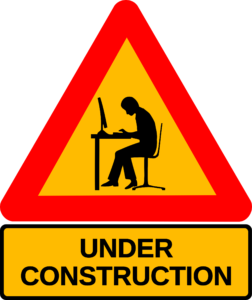 Michael P. Epstein, Ph.D.
Professor of Human Genetics
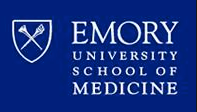 1
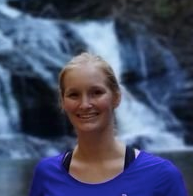 Dr. Anke Hüls
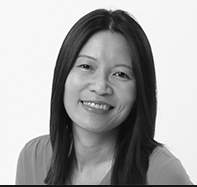 Dr. Aliza Wingo
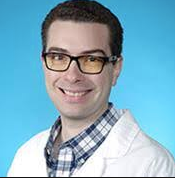 Dr. Thomas Wingo
2
Motivating Study
ROS/MAP cohort study of Alzheimer’s Disease 

Free of known dementia at baseline

Phenotyped annually for cognitive decline
Memory (episodic, semantic, working)
Perceptual speed
Visuospatial ability

AD neuropathology
β-amyloid plaques
Neurofibrillary tangles
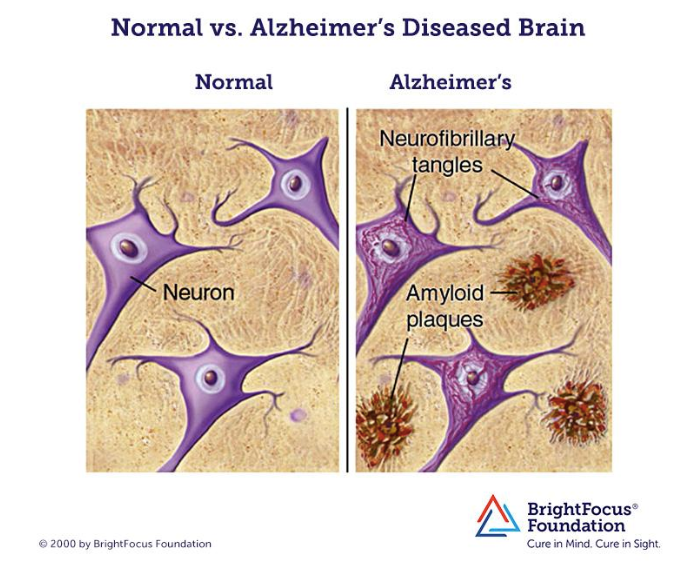 3
Motivating Study
Possess RNA-seq data from dorsolateral prefrontal cortex (N=565)

Previous research identified key driver genes involved in AD-related pathways
Immune and microglia
Synaptic transmission 
Mitochondrial function
Inflammatory response

Focus: Identify risk factors that perturb co-expression of driver genes within these pathways
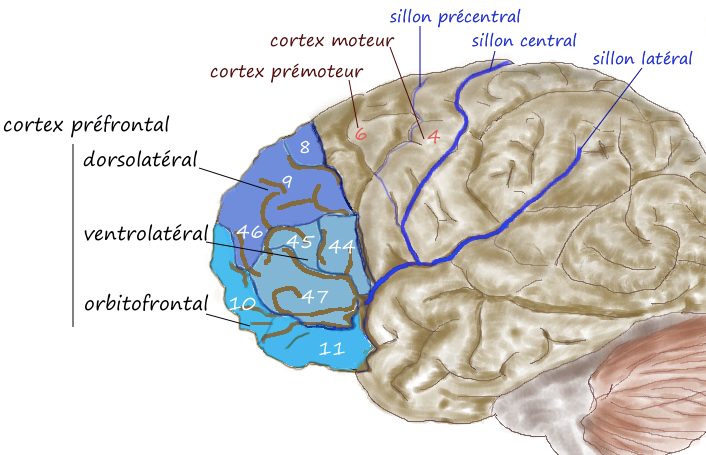 4
Seyfried et al., (2017, Cell Systems 4: 60); Zhang et al. (2013, Cell 153: 707)
Differential Co-Expression
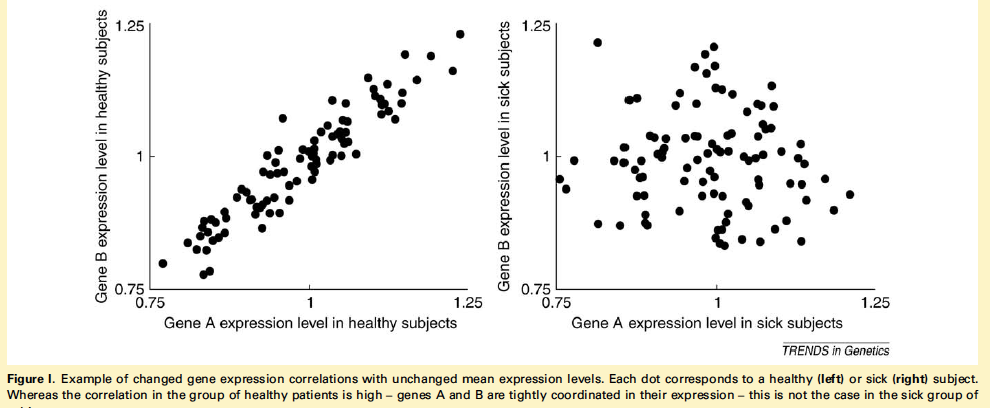 5
de la Fuente (2010; Trends in Genetics)
Existing Strategies
GSCA method




PC: Number of gene pairs in pathway
     : Correlation of gene pair p (p=1,…,PC) in sample d
Use permutations to establish significance

Eigengenes
Calculate top PC of expression data in pathway
Regress on predictors
6
Choi and Kendziorski (2009; Bioinformatics); Langfelder and Horvath (2007; BMC Systems Biology)
Notation
: Expression levels for P genes

    : Main predictor of interest

                                     : Covariates

Goal: Test whether Xj associates with correlation among elements within Yj, adjusting for Zj
7
Idea
Test whether Xj associates with set of cross-product terms in 

Adjust Yj  for effects of Xj , Zj on mean & variance
Can use DGLM
Unadjusted analysis leads to misleading inference

                                 : Standardized outcomes
8
Idea
:  PC cross products 


Relate Sj to Xj , Zj using scaled marginal model





Assumes predictor X has same shared effect on all cross-product terms  

Accounts for dependency among cross-products using GEE framework with working correlation matrix
9
Roy et al. (2003; Biostatistics)
Scaled Marginal Model
Let 

Estimation done using estimating equations




R: Working correlation matrix
10
Simulation Idea
Generate                                   using MVN
11
Null Model: 4 Genes in Pathway, 600 Subjects
Binary X, Main Effect on Expression (R2=0.08%)
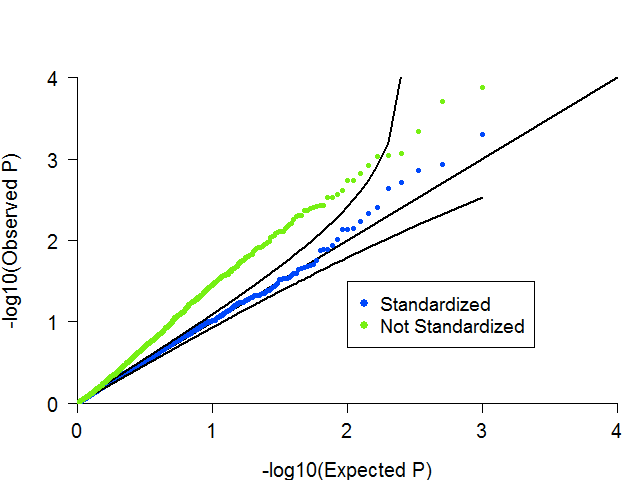 Similar findings when exposure associates with variance of expression
12
Power Model: 4 Genes in Pathway, 600 Subjects
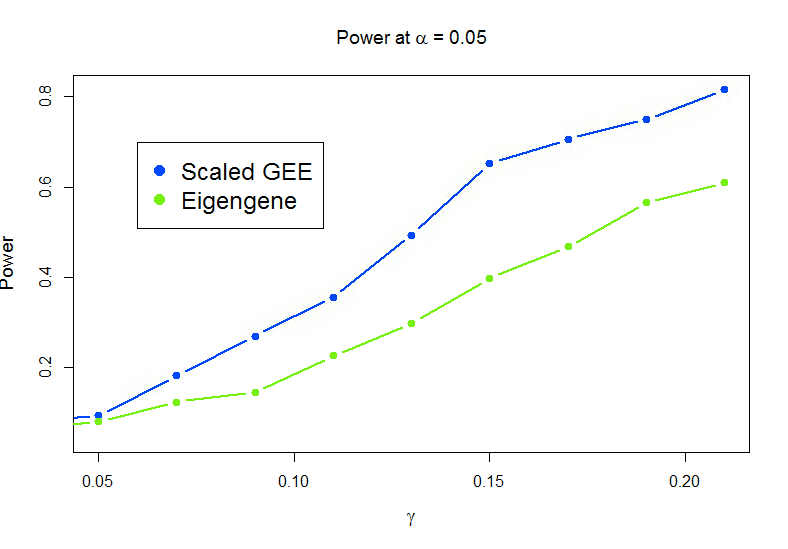 Exposure: SNP with MAF =0.25
13
Another Idea
Scaled marginal test assumes common effect on co-expression of all gene pairs in pathway

Desirable to develop a method that allows detection of sparser signals

Also desirable to develop method that allows for simultaneous analysis of multiple predictors

Ex: Multiple genetic variants in promoter region of transcription factor
14
Set Up
: PC cross products 

                                     : Set of C predictors

                     :             : Set of K covariates
15
Introduction
Goal: Test for association between S and X, adjusting for Z 

Idea: Kernel distance-covariance (KDC) framework

Non-parametric test of independence between high-dimensional outcomes and high-dimensional predictors

For sample of N subjects, construct N x N pairwise similarity matrices for outcomes and predictors

Test whether elements of the two matrices are correlated
16
Gretton (2008; Adv Neural Process System);  Zhang et al. (2012; arXivpreprintarXiv:12023775 )
Similarity Matrices
For subjects i and j, define

                         : Similarity function for phenotypes

                         : Similarity function for predictors

Use these to create N x N similarity matrices

 Phenotypic similarity matrix:

 Predictor similarity matrix:
17
KDC Test
KDC test of independence between phenotype matrix  K and genotype matrix  L 

Center both K and L 
 

 

KDC statistic:
18
KDC Test
Under null hypothesis of no association, can show        asymptotically follows


      : ith ordered eigenvalue of 
      : jth ordered eigenvalue of 
      : Independent      variables

Use Davies’ method to derive analytic p-value
19
Broadaway et al. (2016; AJHG)
Covariate Adjustment
Need to adjust for covariates in Z

Create modified similarity matrices

 

 
 
Apply KDC to             for inference
20
Power Model: 4 Genes in Pathway, 1000 Subjects
Power at α=0.005
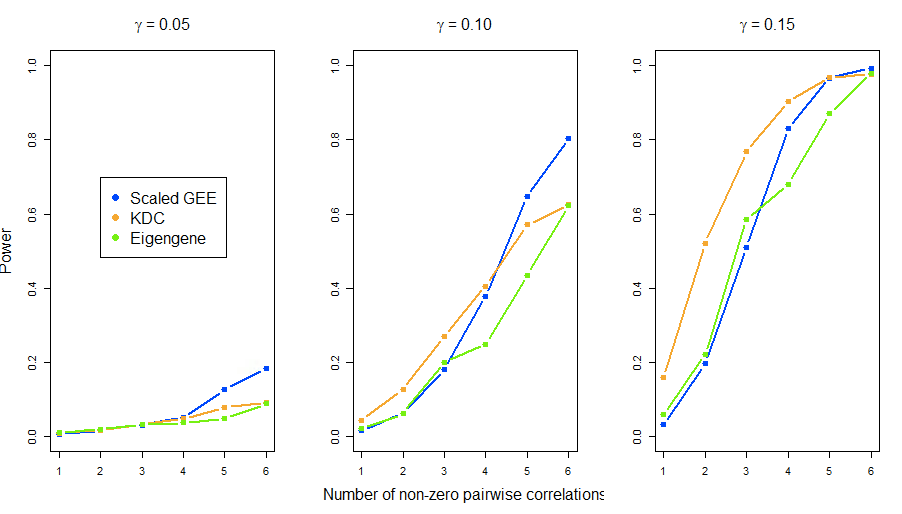 21
High-Dimensional Phenotypes
As number of genes in pathway increases, so do the number of cross product terms

For modest sample sizes, application of KDC and GEE methods to high-dimensional phenotypes runs into challenges

Accumulated estimation error can lead to unreliable asymptotic p-values

Permutation-based p-value possible but slow
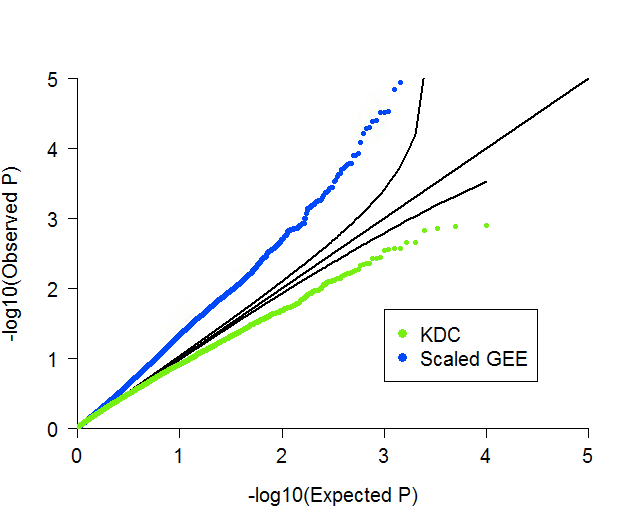 Null Model: 10 Genes in Pathway, 300 Subjects
23
DKAT
For high-dimensional phenotypes, can use Dual Kernel Association Test (DKAT)

Similar in structure to KDC

However, DKAT uses fast pseudopermutation method to evaluate p-value

Approximates empirical distribution of all potential permuted DKAT tests using moment matching
Zhan et al. (2018; Genetics)
DKAT
DKAT statistic




Similar in form to the RV coefficient

Pseudopermutation often used to obtain p-values for RV-coefficient models (Josse et al. 2008)

Employ similar technique to evaluate DKAT
DKAT
Approximate the permutation null distribution using Pearson Type III distribution via matching the first three moments
DKAT
DKAT
Standardized test:

Approximate permutation null distribution of T by Pearson Type III Distribution with mean 0, unit variance, and skewness
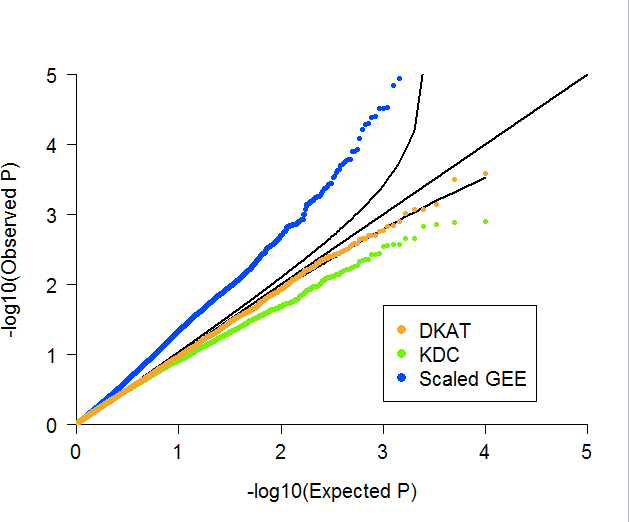 Null Model: 10 Genes in Pathway, 300 Subjects
29
Power Model: 10 Genes in Pathway, 300 Subjects
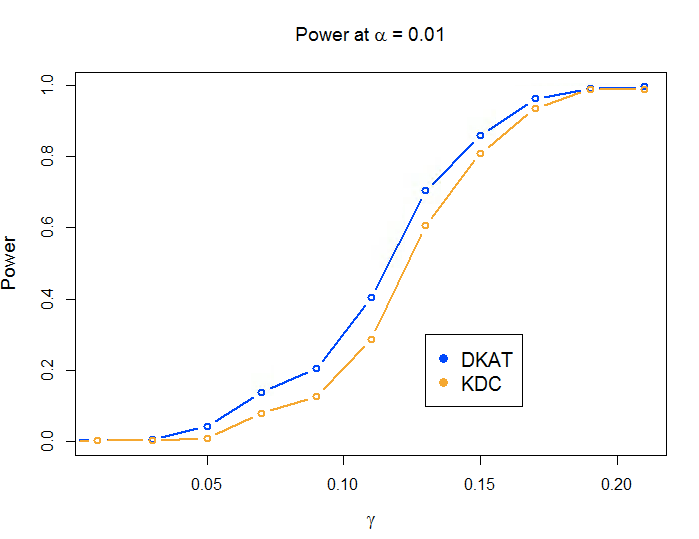 Exposure: SNP with MAF =0.25
30
ROS/MAP Analyses (N=565)
Post-mortem dorsolateral prefrontal cortex
RNA sequenced using Illumina HiSeq with 101-bp paired-end reads 

Target coverage of 50 million reads

Used STAR for alignment and gene-level counts

QC
Genes with < 1 count per million in at least 50% of the samples and with missing length and percent GC content were removed 

Variance stabilization normalization was applied to normalize for library size and enhance homoskedasticity
31
Dobin et al. (Bioinformatics 29: 15 )
ROS/MAP Analyses (N=565)
Considered 5 different sets of gene drivers 
Synaptic Transmission pathway (6 genes)
Mitochondrial pathway (6 genes)
Inflammatory response (6 genes)
Immune/microglia (3 genes)
Neuronal (3 genes)

For each set, tested for differential co-expression with
Episodic memory
Beta-amyloid levels
Neuronal tangle count

Adjusted for
Gender, postmortem interval, age of death, RIN
Cell-type fractions
32
ROS/MAP Results
33
1Seyfried et al. (2017; Cell Systems); 2Zhang et al. (2013; Cell)
Inflammatory Pathway Results
Upper Tertile of Amyloid
Lower Tertile of Amyloid
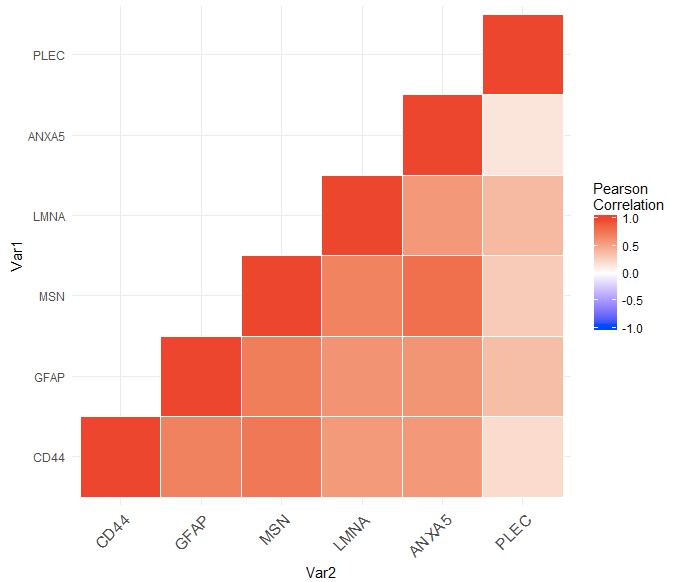 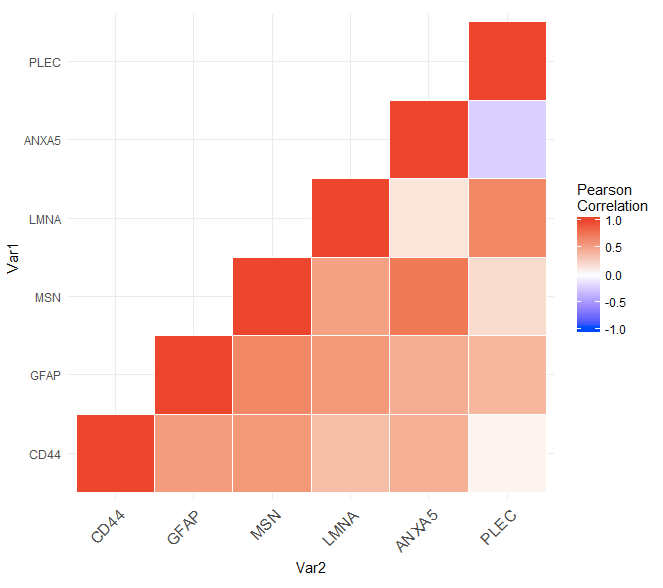 34
Conclusions
Flexible test of co-expression
Allows for continuous exposures and covariates
P-values can be derived analytically

Extendable to analysis of secondary expression data collected in case-control study

Can use IPW weights (Schifano et al. AJHG) or propensity scores (Ray and Basu; Gen Epi)

Current work: Scaling methods to larger gene sets
ACAT to the rescue?
35
Acknowledgements
Epstein lab
Dr. Anke Huels
Dr. Andrei Todor
Taylor Fischer
Aaron Holleman

ROS/MAP study
Aliza Wingo
Thomas Wingo
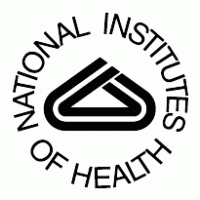 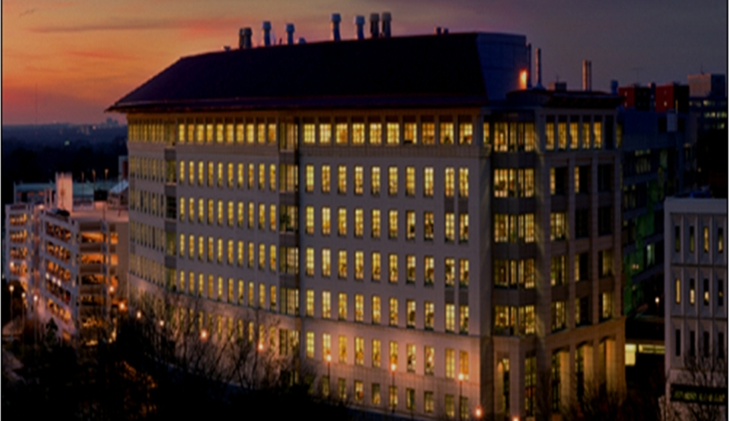 36
Analyses of Secondary Exposures
Idea: Test for dysregulation patterns of secondary exposure from case-control study

Issue: Spurious associations possible if case-control status not accounted for
Pathway gene expression
Disease
Sampling
indicator
Exposure
37
Analysis of Secondary Exposures
Covariate adjustment for disease status insufficient for resolving bias

Idea: Use inverse probability weighting (IPW)



  

Can incorporate weights into estimation equations to fit scaled marginal model
38
Schifano et al. (2013; AJHG)
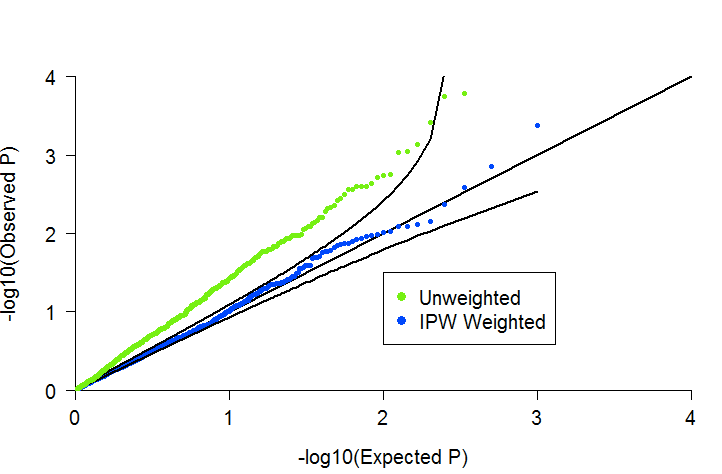 -700 cases, 300 controls

-Disease prevalence=0.05

-3 genes in pathway, each gene with OR=1.7 

-SNP with MAF of 0.2 and OR=2
39